ÇOCUKLARDA BRONŞİOLİT VE PNÖMONİ
Araş. Gör. Dr. Hatice ALKAYA KOL
KTU Aile Hekimliği ABD
24.01.2017
AMAÇ
Çocuklarda bronşiolit ve pnömonin tanısı ve tedavisi hakkında  bilgi vermek
Öğrenim Hedefleri
Bronşiolit ve pnömoninin;
Yaşa göre etyolojik ajanlarını sayabilme
Fizik muayene bulgularını ayırt edebilme
Ciddi ve ciddi olmayan ayrımını yapabilme 
Radyografi endikasyonlarını sayabilme 
Tedavilerini düzenleyebilme 
Sevk kriterlerini sayabilme
BRONŞİOLİT
Tanım:

      Genellikle 2 yaşından küçük çocuklarda görülen, alt solunum yollarındaki küçük havayollarının inflamasyonudur.
Epidemiyoloji:

Tipik olarak 2 yaşından küçük çocukları etkileyen bir hastalık olup , özellikle 2 ay-6 ay arasında belirgin bir artış gösterir. 
Sonbahar-kış aylarında daha sık görülür. 
Prematürite , kronik akciğer hastalığı, konjenital kalp hastalıkları, immün yetmezlik gibi durumlar hastalık riskini artırır 
1 yaşından küçük çocukların %70 i RSV ile karşılaşmakta ve %22sinde hastalık ortaya çıkmaktadır.
Etyoloji:

Virüsler tarafından oluşturulan bir hastalık olup , en sık etken RSV’dir. 
Daha az sıklıkla rinovirüs, parainfluenza virüs, human metapneumovirüs, influenza virüs, adenovirüs gibi etkenlerle de ortaya çıkabilmektedir.  
Virüsün terminal bronşiol epitel hücrelerine ulaşmasıyla oluşan hasar ve inflamasyon sonrasında , küçük havayollarında ödem ve atelektaziler meydana gelir.
Belirti ve bulgular :

Genellikle 2-3 gün süren burun akıntısı, hapşırma gibi üst solunum yolu belirtileri ile başlar.
Sonrasında ateş, öksürük ve solunum sıkıntısı bulguları ile kendini belli eder.
3-5 günde semptomlar pik yapar .
2-3 haftada yavaş yavaş iyileşir.
Fizik muayene : 
Takipne
Ekspiryumda uzama 
İnterkostal ve subkostal çekilmeler
Burun kanadı solunumu
Hırıltılı solunum
Bazı hastalarda;
İnspiryum sonu raller
Puls oksimetre ile oksijen saturasyonu düşüklüğü
Solunum sıkıntısı fazla olan hastalarda siyanoz 
Beraberinde konjonktivit, farenjit veya otitis media bulguları görülebilir.
Tanı için çoğunlukla fizik muayene bulguları yeterli olur.
Radyolojik görüntüleme bulguları spesifik değildir. 
Akciğer alanlarında havalanma artışı
Peribronşial kalınlaşmalar 
izlenebilir. 
Etkene yönelik viral taramalar yapılabilir ancak rutin serolojik tarama önerilmez.
Ayırıcı tanı;

Astım bronşiale
Pnömoni
Kronik akciğer hastalığı
Yabancı cisim aspirasyonu
Konjenital kalp hastalıkları
Ciddi bronşiolit kriterleri: 
Artmış solunum çabası 
takipne; 
burun kanadı solunumu , 
interkostal, subkostal veya suprasternal retraksiyonlar, 
aksesuar kas kullanımı
Hipoksemi (SpO2 <%95 )
Apne
Akut solunum yetmezliği 
*bunların hiçbirinin olmaması ciddi olmayan bronşiolit olarak sınıflandırılır.
Ciddi olmayan bronşiolit

Hastaya evde bakım yapılabileceği konusunda endişe olmadıkça, ciddi olmayan bronşiolitli bebekler ve çocuklar genellikle ayakta tedavi yapılabilirler. 

Tedavisinde destekleyici bakım ve ileriye yönelik rehberlik temel prensiplerdir. 

Destekleyici bakım; yeterli hidrasyonun sağlanması, burun tıkanıklığının giderilmesi ve hastalığın ilerlemesinin izlenmesini içerir.
Ciddi olmayan bronşiolit

İmmun yeterli bebek ve çocuklarda ; kanıtlanmış fayda olmaması, bakım masraflarını artırmaları, olumsuz etkileri olabileceği için rutin farmakolojik tedavi önerilmez. 

Randomize kontrollü çalışmalarda, sistematik reveiwlerde ve meta-analizlerde ; bronkodilatörlerin, glikokortikoidlerin ve lökotrien inhibitörlerinin faydaları desteklenmemektedir.
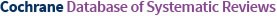 Bronchodilators for bronchiolitis  Anne m. Gadomski Melissa b Scribani 17 June 2014
Leukotriene inhibitors for bronchiolitis in infants and young children  Fang liu Jing Ouyang Songqing Liu Bo Yang Wei xiong Rufu Xu 16 March 2015
Glucocorticoids for acute viral bronchiolitis in infants and young children Ricardo M Fernandes Liza M Bialy Ben Vandermeer 4 June 2013
Ciddi olmayan bronşiolit

İşyerinde veya acil serviste tedavi edilen bebeklere ve çocuklara nebülize hipertonik salinle rutin olarak tedavi önerilmez. 

 Acil serviste hipertonik salinin uygulanmasını değerlendiren randomize çalışmaların 2015 yılında yapılan sistematik bir derlemesinde, hipertonik salin bronşiolitli çocuklarda hastaneye yatma oranını düşürmüş ancak kanıt düşük kalitedir.
Bronchiolitis in infants and children: Treatment; outcome; and prevention
Authors:Pedro A Piedra, MDAnn R Stark, MDSection Editors:George B Mallory, MDMorven S Edwards, MDDeputy Editor:Mary M Torchia, MD Literature review current through: Dec 2016. | This topic last updated: Nov 08, 2016.
Ciddi olmayan bronşiolit

Burun damlaları veya sprey ;
Tuzlu burun damlaları veya sprey, tıkanma ve burun akışı konusunda yardımcı olabilir. 
Bebeklere, anne-babalar mukusu inceltmek için tuzlu burun damlaları deneyebilir, burun sekresyonlarını geçici olarak gidermek için burun aspirasyonu yapılabilir. 
Daha büyük bir çocuk burun spreyi kullanmayı deneyebilir.
Ciddi olmayan bronşiolit

Hidrasyonun sağlanması

Reçetesiz dekonjestanlardan ve öksürük ilaçlarından kaçınılması;
 Bu ilaçların kanıtlanmış bir faydası yoktur ve ciddi yan etkilere sahip olabilir.
Ciddi olmayan bronşiolit
Acil tıbbi bakıma geri dönme endikasyonları:
Apne, 
Siyanoz, 
Yetersiz beslenme, 
Yeni ateş, 
Artmış solunum sayısı ve / veya artmış solunum eforu (retraksiyonlar, burun kanadı solunumu), 
Sıvı alımı azalması (normalin yüzde 75'i, 12 saat boyunca ıslak bezinin olmaması), 
Bitkinlik (örneğin, sosyal uyarılara cevap verememe, yalnızca uzun süreli uyarı ile uyanma)
Ciddi olmayan bronşiolit
Takip:
Bronşiyoliti olan ve hastaneye kaldırılmayan çocuklar, hastalığın ilerlemesi veya rezolüsyonu için klinisyen tarafından izlenmelidir. 
Genellikle bir- iki gün içinde takip, telefonla ya da ofiste olabilir. 
Takip zamanlaması ve yöntemi semptomların ilk şiddetine ve süresine bağlıdır; 
Semptomların ilk bir veya iki gününde görülen hastalar iyileşmeden önce kötüye gidebilir. 
Hastalığın seyrini belirlemek ve bozulmakta olan solunum durumunu belirlemek için solunum sisteminin tekrarlayan klinik değerlendirmeleri (örn., Solunum sayısı, retraksiyon vb.) gerekebilir.
Ciddi bronşiolit 
Bebekler ve çocuklar şiddetli bronşiolit genellikle acil serviste veya yatarak tedavi gerektirir. 
Destekleyici bakım ve öngörücü rehberlik, şiddetli bronşiolitin ana tedavisidir. 
Destekleyici bakım; yeterli hidrasyon, solunum desteği ve hastalık progresyonunu izlemeyi içerir.
Ciddi bronşiolit 
İlk aşamada bronkodilatörler önerilmez.
Bununla birlikte, ciddi bronşiyoliti olan bebekler ve çocuklar için inhale bronkodilatörlerin (albuterol ,salbutamol veya epinefrin) bir kez denenmesi gerekebilir. 
Nebülize hipertonik salin ; rutin olarak tedavi önerilmez. 
Glukokortikoidler - Bronşiyolitin ilk bölümünün tedavisinde rutin olarak önerilmez.
Bronchiolitis in infants and children: Treatment; outcome; and prevention
Authors:Pedro A Piedra, MDAnn R Stark, MDSection Editors:George B Mallory, MDMorven S Edwards, MDDeputy Editor:Mary M Torchia, MD Literature review current through: Dec 2016. | This topic last updated: Nov 08, 2016.
Ciddi bronşiolit 
Solunum desteği – 
Bronşiolitli bebeklerde ve küçük çocuklarda solunum desteği genellikle aşamalı olarak sağlanmaktadır. Çoğu çocuk burun aspirasyonuna ihtiyaç duyar. 
Tamamlayıcı oksijen, SpO2>% 90 ila 92'yi korumak için gerekebilir. 
Solunum yetmezliğine ilerleme riski altında olan bebekler, endotrakeal entübasyondan önce ısıtılmış nemlendirilmiş yüksek akımlı burun kanülü (HFNC) tedavisi ve / veya sürekli pozitif hava yolu basıncı (CPAP)  tedavisi denenmelidir. 
 Bununla birlikte, hemodinamik instabilite,  apnesi veya koruyucu hava yolu refleksleri kaybı olan çocuklar için ilk endotrakeal entübasyon HFNC veya CPAP'den daha uygundur.
Bronşiolitten korunma;
Genel hijyen kurallarına uymak(özellikle el yıkama)
Üst solunum yolu enfeksiyonu olan kişilerle temastan kaçınma 
Sigara dumanına maruziyetin engellenmesi
Anne sütü ile beslenmenin desteklenmesi 
Anne sütü ile beslenen çocuklarda, RSV bronşiolitine bağlı hastaneye yatış oranları belirgin azalmaktadır.
Prognoz
Genellikle tam iyileşme sağlanır.
Prematürite ve kronik akciğer hastalığı gibi risk faktörü bulunanlarda sekonder bakteriyel enfeksiyonlara bağlı komplikasyonlar daha sık görülmektedir.
PNÖMONİ
Tanım : 
Akciğerdeki interstisyel dokunun ve alveollerin inflamasyonu sonucunda , akut solunum sıkıntısı bulgularının oluştuğu bir klinik tablodur.
Epidemiyoloji : 

Tüm dünyada yılda yaklaşık 155 milyon çocuk pnömoni tanısı almaktadır. 
Yılda yaklaşık 3 milyon çocuk pnömoni nedeniyle ölmektedir. 
5 yaşından küçük çocuklar daha fazla etkilenmektedir.
Etyoloji;
Her yaş grubunda farklı etkenler ön plana çıkmaktadır. 
2 yaşından küçüklerde %80 viral etkenler (öz.RSV ) sorumludur. 
Büyüklerde bakteriyel nedenler (öz. S.pneumonia) ön plana çıkar. 
Yaş ilerledikçe pnömoni sıklığı azalır ve atipik bakteriyel ajanlar olan C.Pneumonia ve M.Pneumonia gibi etkenler ön plana çıkar.
Kolaylaştıcı etmenler

Anne sütü ile beslenememe
Yetersiz bağışıklanma
Erken doğum, düşük doğum ağırlığı
2 yaşından küçük olmak
Beslenme bozukluğu
Kalabalık ev ve okul ortamı
Başta sigara olmak üzere ev ve ev dışı hava kirliliği 
Doğuştan kalp, solunum ,kas, iskelet sistemi hastalıkları
Bağışıklık sistemini baskılayıcı hastalıklar
Belirti ve Bulgular 

Takipne en önemli bulgudur.
0-2 ay için >60/dk
2 ay-1yaş  >50/dk
1yaş-5yaş >40/dk  
Ateş 
Solunum sıkıntısı bulguları (takipne, burun kanadı solunumu, interkostal subkostal çekilmeler, öksürük) 
Rallerin duyulması
Belirti ve Bulgular 

Pnömoni bulguları yaşa göre değişkenlik gösterir. 
Başlangıçta hasta genellikle ateş, hızlı nefes alıp verme ve öksürük şikayeti ile gelir.
Küçük çocuklarda ateş olmayabilir.
Belirti ve Bulgular 

Hafif ateş ve burun akıntısı ile başlayan prodromal dönemi takiben;  takipne, burun kanadı solunumu , interkostal subkostal çekilmeler ortaya çıkar. 
Dinlemekle solunum sesleri azalmış olabilir. 
En tipik dinleme bulgusu inspiryum sonu rallerdir.
Belirti ve Bulgular 

Viral etkenlerle oluşan pnömonilerde genellikle ailede üst solunum yolu enfeksiyonu geçiren bireyle temas öyküsü bulunur.
Belirti ve Bulgular 

Bakteriyel etkenlerle oluşan pnömonilerde; 
Hasta düşkün görünümde
Hızlı başlangıçlı
Ateş ve takipne belirgin
Bir tarafta nefes alıp vermekle artan göğüs ağrısı ve karın ağrısı olabilir.
FM’de etkilenen bölgede vokal fremitus ve raller tespit edilir.
Belirti ve Bulgular 

Atipik etkenlerle oluşan pnömonilerde halsizlik , başağrısı, ateş, boğaz ağrısı ve fotofobi gibi bulgularla hastalık başlar.  
Beraberinde otitis media ve büllöz mirinjit görülebilir. 
Akciğerde dinleme bulgusu olmayabilir.
Tanı ;
Hafif, komplikasyonsuz alt solunum yolu enfeksiyonu olan ve ayakta tedavi gören çocuklarda pnömoni tanısını doğrulamak için rutin göğüs radyografileri gerekli değildir .
Klinik olarak pnömoni bulgusu olan çocuklarda radyografi endikasyonları 

Ciddi pnömoni
Kesin bulgular olmadığında tanıyı doğrulamak 
Hastaneye yatış (parankimal infiltratların varlığını, boyutunu ve karakterini belgelemek ve olası komplikasyonları değerlendirmek için)
Tekrarlayan pnömoni öyküsü
Özellikle altta yatan kardiyopulmoner veya başka hastalığı olan hastalarda solunum sıkıntısı için alternatif açıklamaların (örneğin yabancı cisim aspirasyonu, kalp yetmezliği) dışlanması 
Uzamış pnömonide komplikasyon değerlendirmek için
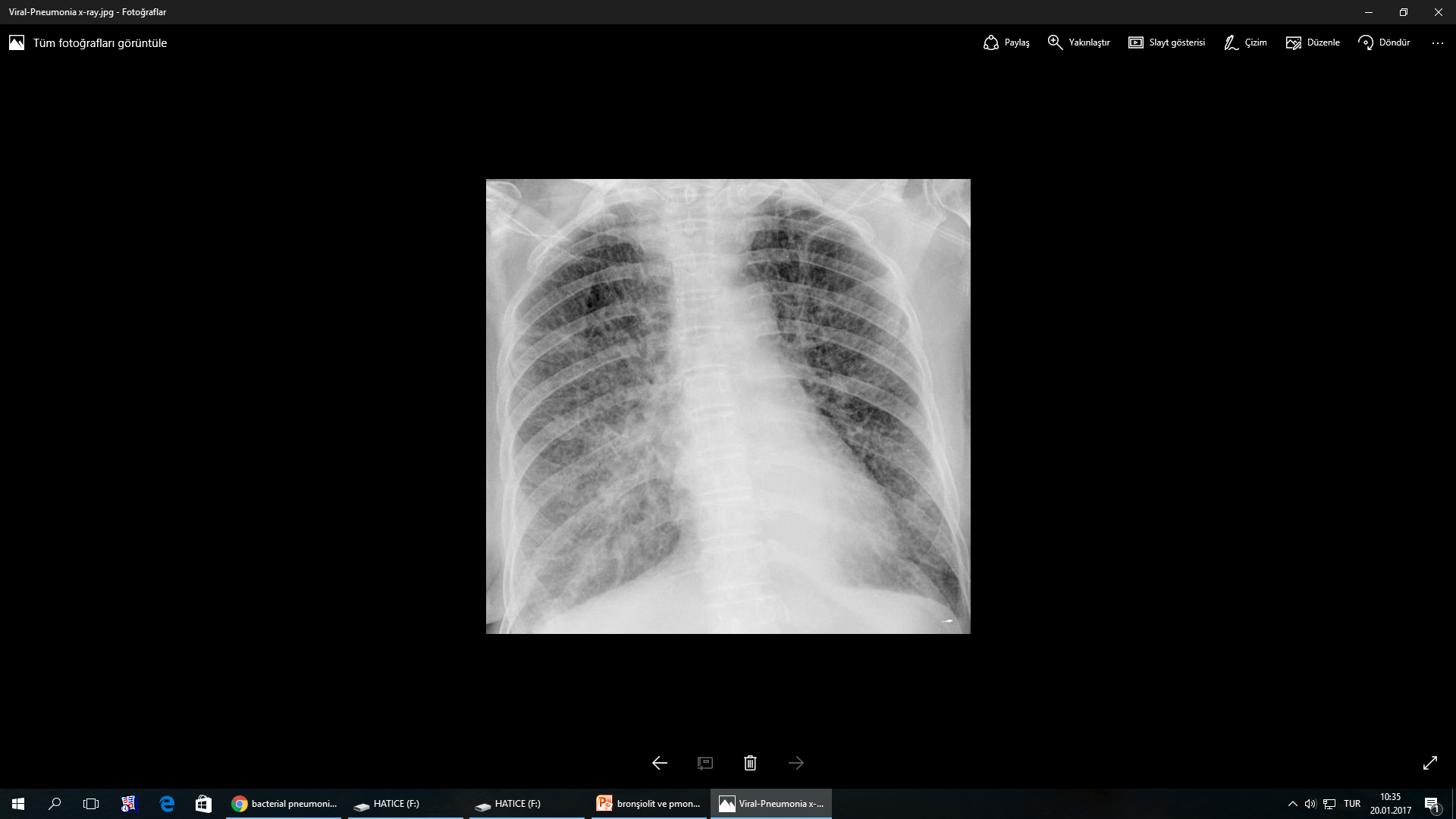 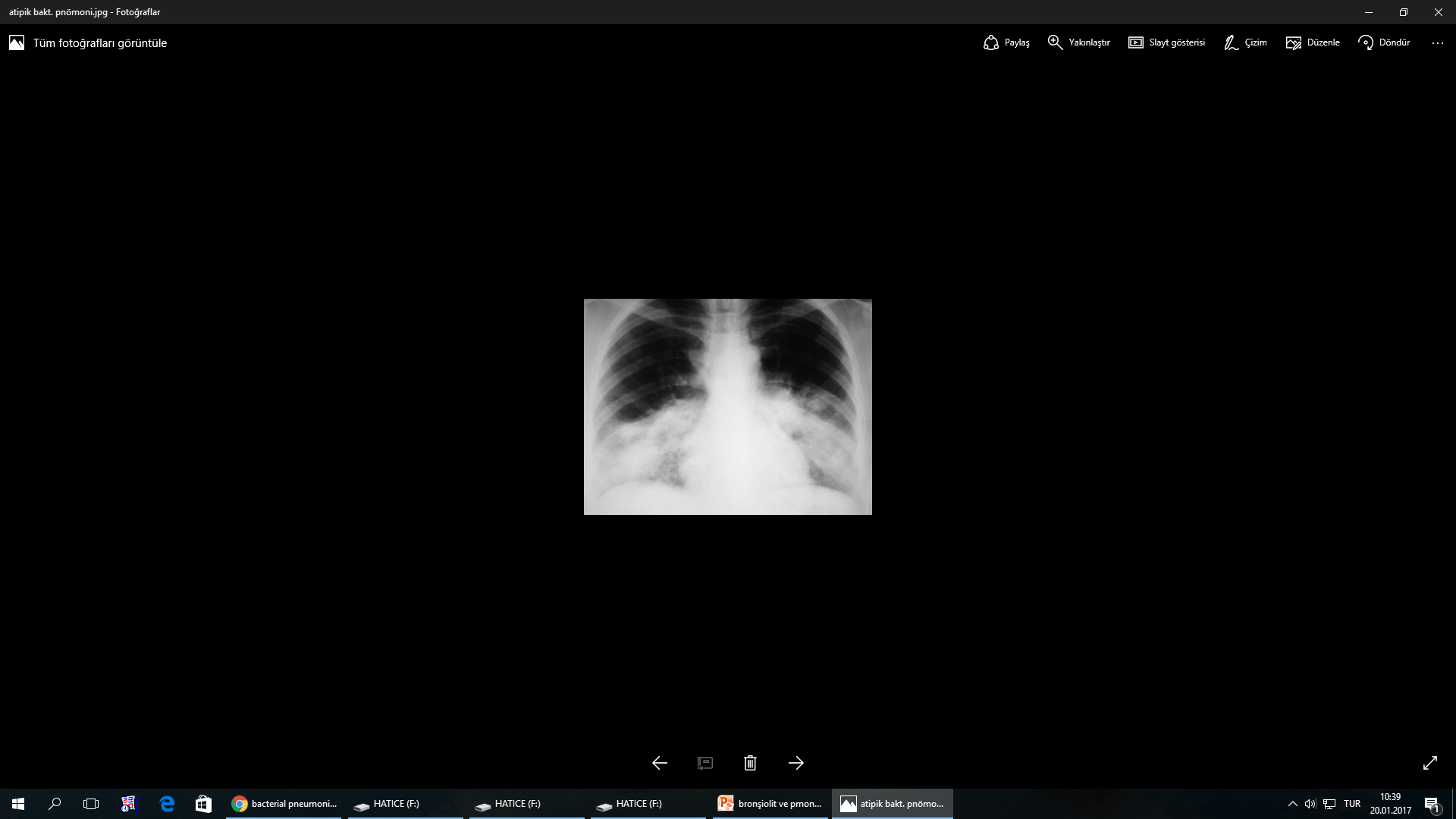 Bakteriyel pnömoni            Viral pnömoni               Atipik bakteriyel pnömoni
Viral pnömoni ve atipik etkenlerle oluşan pnömonilerde , grafilerde bilateral difüz infiltrasyon bulunur. 

M.pneumonia pnömonisinde yama tarzında alveoler infiltrasyon olabilir. 

Bakteriyel pnömonilerde lober, segmental infiltrasyon saptanır. 

Plevral efüzyon varlığı bakteriyel pnömoniyi destekler.
Hiler bölgede lenf nodlarında büyümeye ait gölgeler saptanırsa, tüberküloz ve M. Pneumonia pnömonisi akla gelmelidir. 

Pnömatosel görünümü alveollerde rüptür sonucu oluşur ve akla S.aureus pnömonisi gelmelidir. 

Hep aynı lokalizasyonda tekrarlayan pnömoniler olması , bu bölgeyi ilgilendiren anomali, yabancı cisim aspirasyonu, aspirasyon pnömonisi gibi nedenler akla gelmelidir.
Bakteriyel pnömonilerde, tam kan sayımında beyaz küre sayısı artmış ve formülde sola kayma saptanır. 

Sedimentasyon,CRP ve prokalsitonin yükselir.

Radyolojik iyileşme, klinik iyileşmeden daha yavaştır, 4-6 hafta sürer.
Hastaneye yatış endikasyonları ;

Hipoksemi (spo2<90-92)

Dehidrasyon veya oral olarak hidrasyonun sağlanamaması, bebekte beslenememe

Orta ile ağır solunum sıkıntısı: 
Solunum hızı  <12 ay için > 70 nefes / dakika ve 
Daha büyük çocuklar için dakikada 50'den fazla nefes alıp verme, 
retraksiyonlar, 
burun kanadı solunumu,  
Solunum zorluğu, Apne,  grunting(hırıltı)
Hastaneye yatış endikasyonları ;

Toksik  görünüm (bakteriyel pnömonide daha sık görülür )

Daha ciddi bir pnömoni seyrine yol açabilecek temel koşullar(örn., Kardiyopulmoner hastalık, genetik sendromlar, nörobilişsel bozukluklar), 

Komplikasyonlar (örneğin efüzyon / ampiyem)

 Ayakta tedavi başarısızlığı (48 ila 72 saatte kötüleşir veya yanıt alınmazsa)
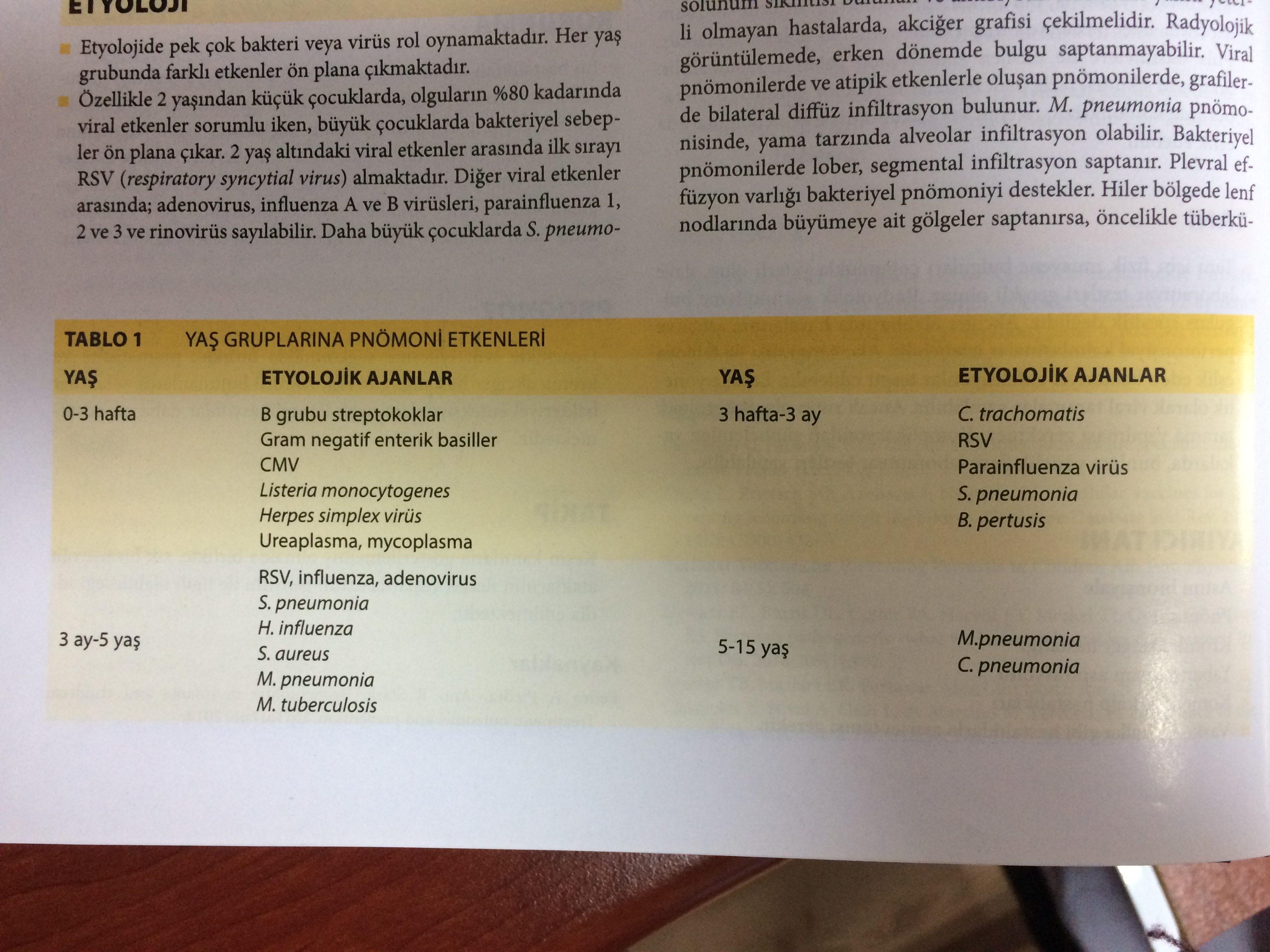 Hafif olgular ayaktan tedavi edilebilir. 

Etken S.aureus düşünüldüğünde ya da S.aureus olduğu gösterilmişse tedaviye vankomisin eklenmelidir. 

Atipik etkenlerden şüphelenildiğinde tedaviye makrolidler eklenmelidir.

Tedaviye 10 gün devam edilmelidir.
Prognoz ;

Viral etkenlerle oluşan pnömoniler çoğunlukla kendiliğinden düzelir. 

Bakteriyel ve atipik etkenlerde oluşan pnömonilerde , uygun antibiyoterapi seçilmelidir. 

Stafilokoklara bağlı pnömoniler daha ciddi seyirlidir. 

Sağlıklı çocuklarda uygun tedavi ile tam düzelme sağlanır.
Komplikasyonlar 

Nekrotizan pnömoni
Parapnömonik efüzyon
Toplanan sıvı miktarı az ise drenaj gerekli olmaz.
Efüzyon miktarı fazla ise göğüs tüpü ile drenaj gerekir.
Ampiyem
Akciğer apsesi
Takip 

Tedavinin 2.-3. gününde belirtileri ilerleyen , solunum sıkıntısının arttığı komplike pnömoni durumlarında , yeterli klinik iyileşme sağlanamayan olgularda kontrol akciğer grafisi ile takip önerilir.
Anne Eğitimi 

Annenin bebeği sık emzirmesi; bebek anne sütü alamıyorsa, dehidratasyonun önlenmesi için sıvı yiyecekleri sık vermesi önerilir. 

Anneye ilaçları önerildiği gibi kullanmasının ve hekimin önermediği hiçbir ilacı (öksürük şurubu gibi) vermemesinin gereği anlatılır. 

Anne, pnömonili çocuğun izleminde önemli olan ateş, solunum sayısı ve solunum sıkıntısında artma, solunumun durması, inleme, siyanoz durumunda hemen hekime başvurulması konusunda eğitilir. 

Annenin ateşli çocuğa yaklaşımı (ateşi dereceyle ölçerek izleme, aşırı giydirmeme, ılık suyla yıkama, gerekirse ateş düşürmek için parasetamol verme) öğrenmesi sağlanır.
Sevk 

Pnömonisi olan 0-2 aylık bebekler 

Ağır ve çok ağır pnömonisi olan her yaştaki çocuklar
 
Tedavinin ilk 2-4 günü içerisinde bulgularda düzelme olmayan ya da kötüleşme olan hastalar

Kolaylaştırıcı etmenleri olan çocuklar

Akciğer grafisi çekilebiliyorsa; çoklu lober tutulum, apse, pnömatosel,plevral efüzyon ya da radyolojik bulgularda kötüleşmesi olan çocuklar
Özet olarak; 

Ciddi bronşiolit; takipne, yardımcı solunum kaslarının kullanımı, akut solunum yetmezliği, apne ve SpO2<95 olmasıdır. Bu durumların varlığında hasta sevk edilmelidir. 
Ciddi olmayan bronşiolitin tedavisi destek tedavisidir.
Ağır pnömoni; takipneye yardımcı solunum kasları kullanımının eşlik etmesidir. Bu durumda hasta sevk edilmelidir.
Pnömoni tedavisi, yaş grubuna yönelik olası etkenlere göre ampirik antibiyotik tedavisi ve destek tedavisidir. 
Pnömonide radyolojik düzelme 4-6 hafta sürer.
Kaynaklar
Güneş tıp kitapevleri-2016 - Temel aile hekimliği

Birinci basamağa yönelik tanı ve tedavi rehberleri-2012 

Bronchiolitis in infants and children: Treatment; outcome; and prevention
Authors:Pedro A Piedra, MDAnn R Stark, MDSection Editors:George B Mallory, MDMorven S Edwards, MDDeputy Editor:Mary M Torchia, MD Literature review current through: Dec 2016. | This topic last updated: Nov 08, 2016. 

Community-acquired pneumonia in children: Outpatient treatment
Author:William J Barson, MDSection Editors:Morven S Edwards, MDGeorge B Mallory, MDDeputy Editor:Mary M Torchia, MD Literature review current through: Dec 2016. | This topic last updated: Jan 13, 2016.

Community-acquired pneumonia in children: Clinical features and diagnosis
Author:William J Barson, MDSection Editors:Sheldon L Kaplan, MDGeorge B Mallory, MDDeputy Editor:Mary M Torchia, MD  Literature review current through: Dec 2016. | This topic last updated: Jun 08, 2016. 


Bronchodilators for bronchiolitis  Anne m. Gadomski Melissa b Scribani 17 June 2014
Leukotriene inhibitors for bronchiolitis in infants and young children  Fang liu Jing Ouyang Songqing Liu Bo Yang Wei xiong Rufu Xu 16 March 2015
Glucocorticoids for acute viral bronchiolitis in infants and young children Ricardo M Fernandes Liza M Bialy Ben Vandermeer 4 June 2013
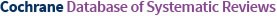